Intro to Gradle
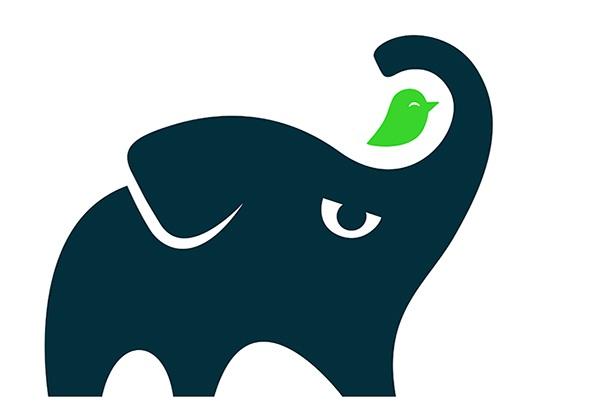 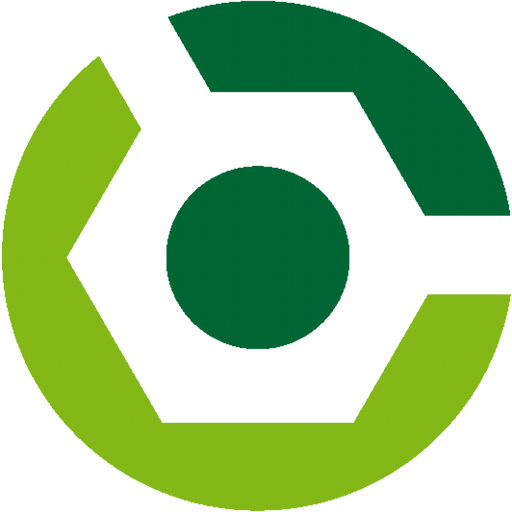 Zlatko Stamatov
JavaSkop
13 December 2015
What is gradle?
Yet another build tool?
On a scale from ant to maven, gradle would be in the middle
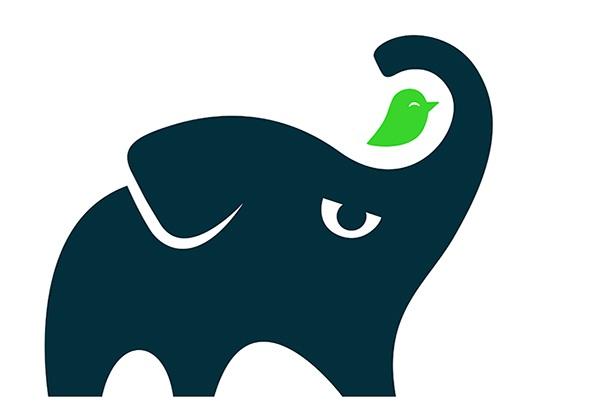 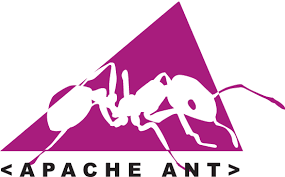 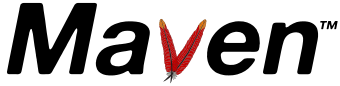 How can I use it?
Download gradle: http://gradle.org/gradle-download/
Unzip the downloaded file
Add its bin directory to PATH
Type “gradle”
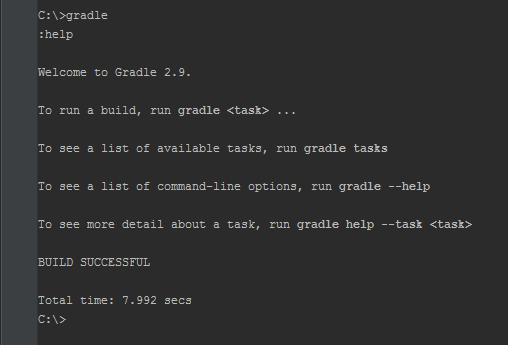 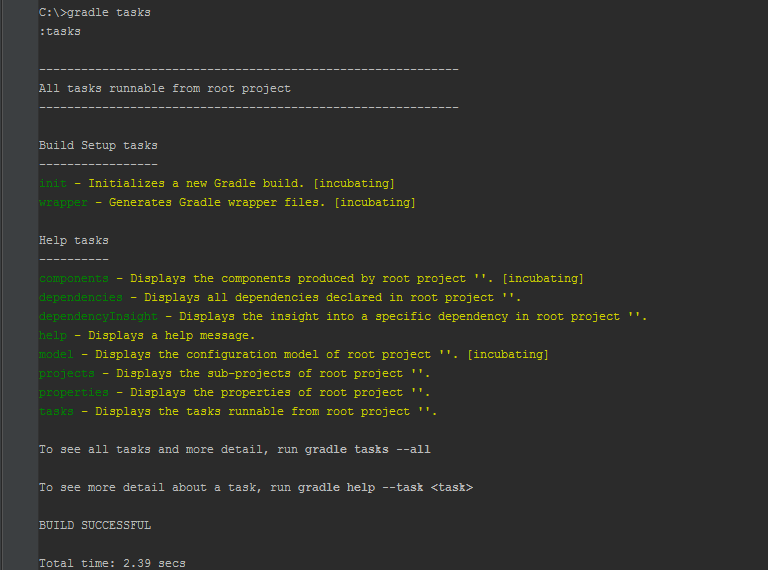 Gradle tasks
Type “gradle tasks”
Hello world from Gradle
Create a build.gradle file


Type “gradle helloWorld”
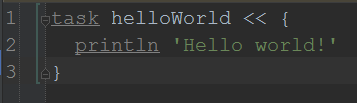 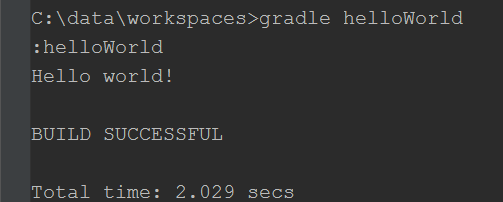 Task dependencies
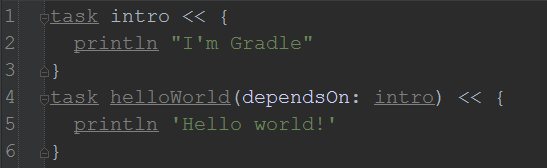 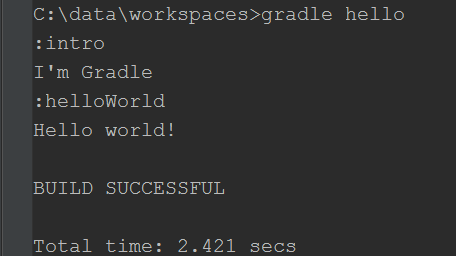 Gradle domain-specific language (DSL)
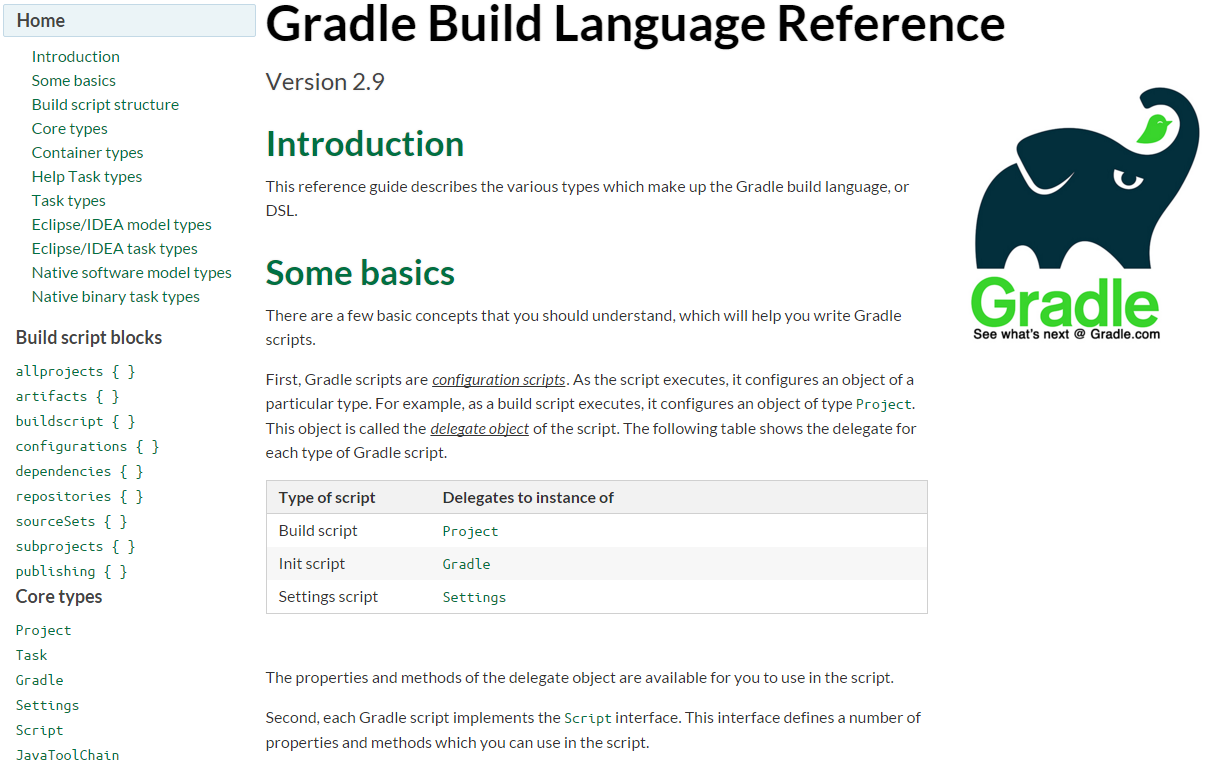 Groovy based
Well documented
https://docs.gradle.org/current/dsl/
Gradle Java plugin
Gradle comes with built in java plugin
The java plugin defines new tasks for building java projects
It can be used with only one extra line in the build.gradle file
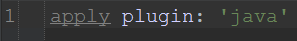 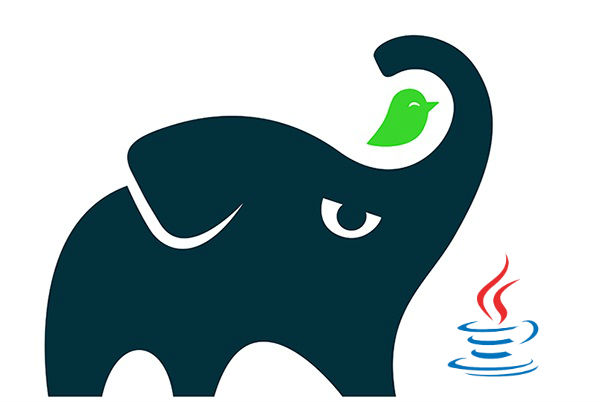 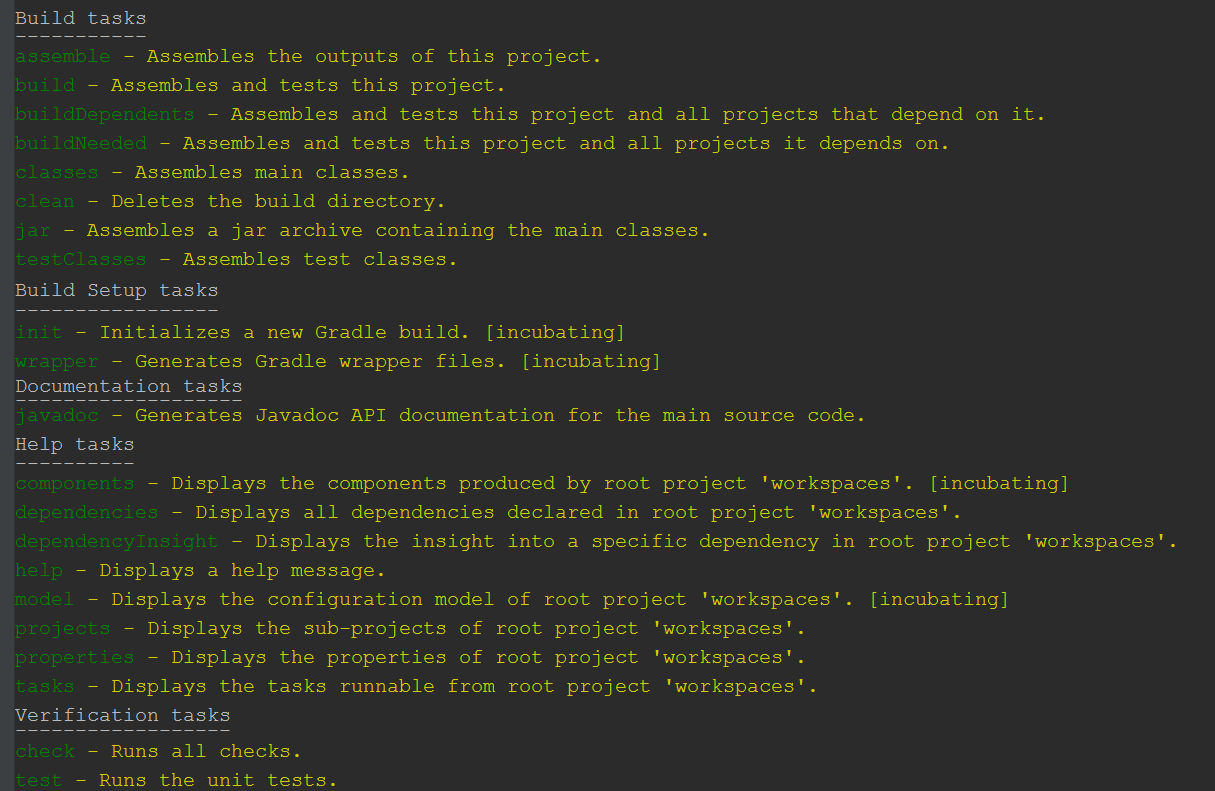 Building simple java application with gradle
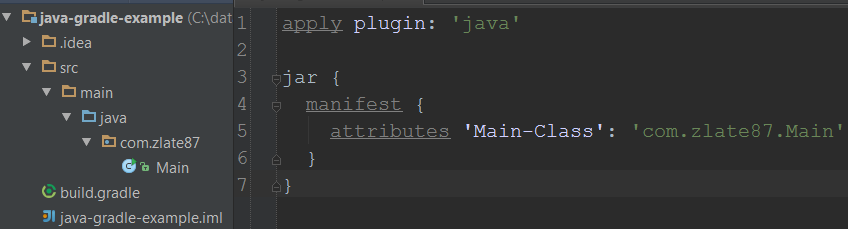 https://github.com/Zlate87/java-gradle-example
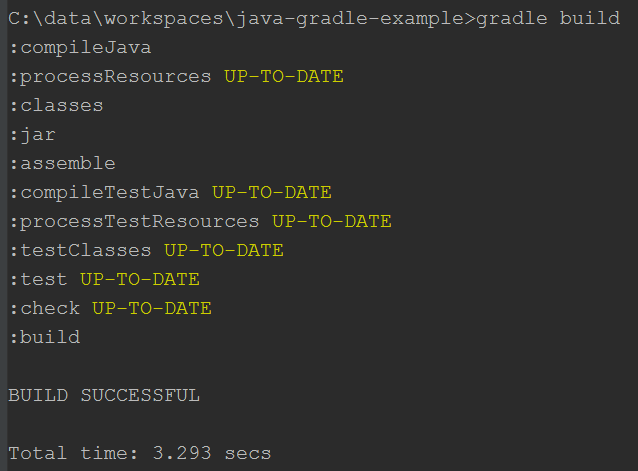 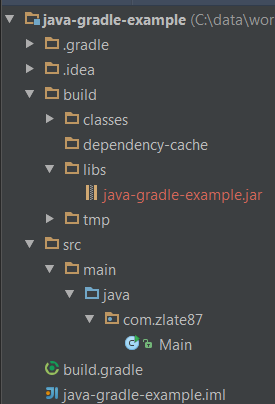 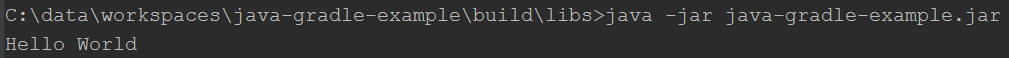 Dependencies
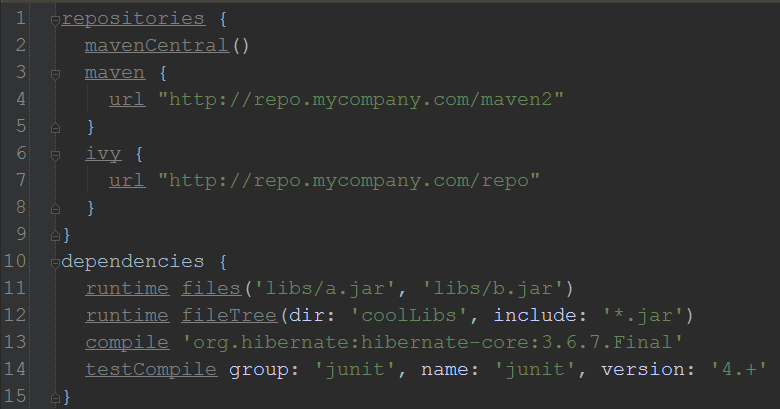 Gradle and Maven repo
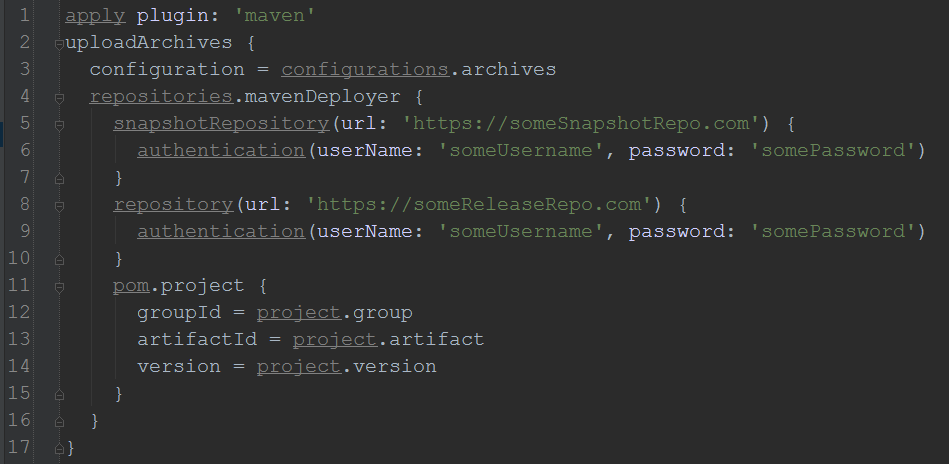 Gradle and jenkins
Jenkins gradle plugin is available
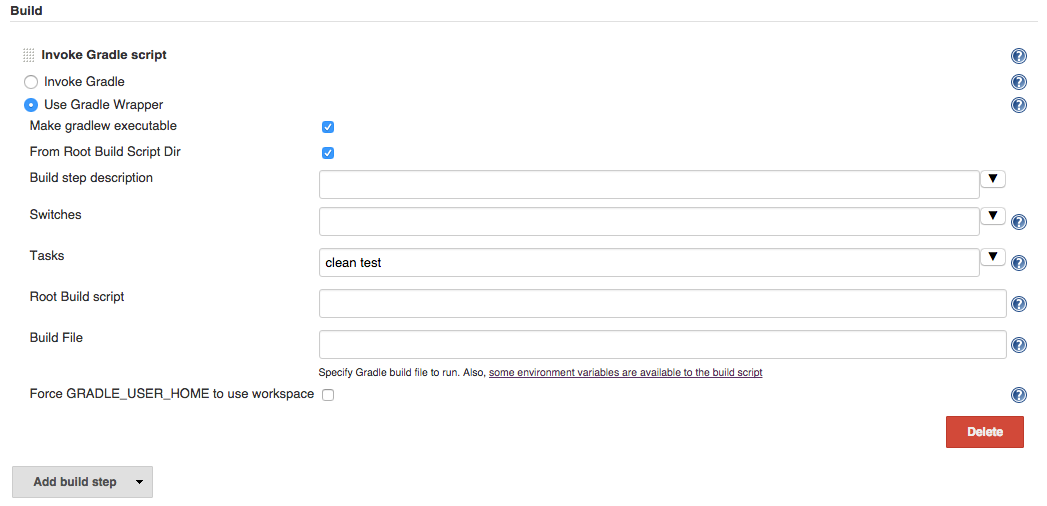 https://wiki.jenkins-ci.org/display/JENKINS/Gradle+Plugin
Gradle and sonar
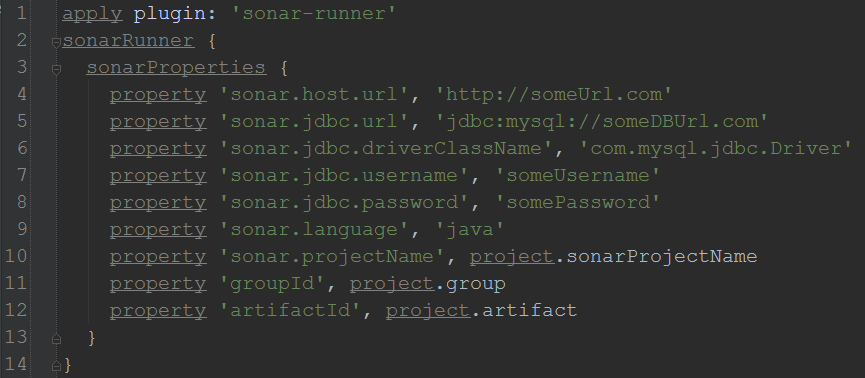 Gradle release
Third party plugin: gradle-release [1]
Provides similar experience as maven release process
Simple to use
Well documented
Quite active on github
[1] https://github.com/researchgate/gradle-release
Maven archetype equivalent?
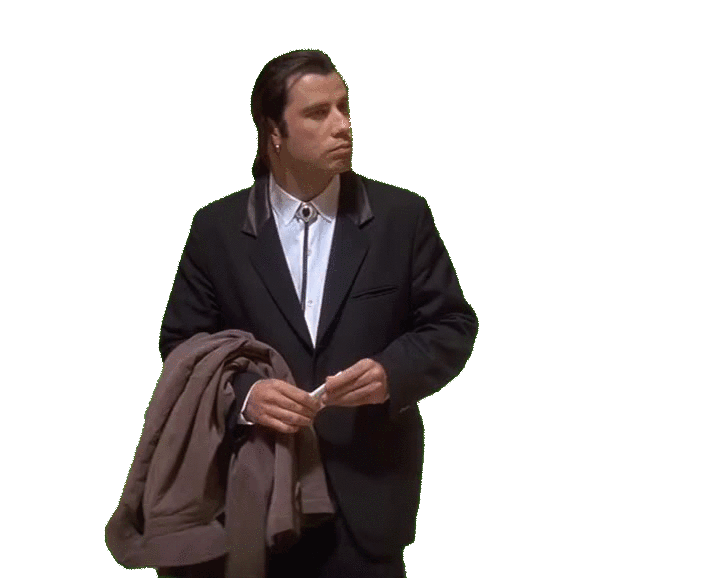 Sorry, but I have not found one
Few alternatives:
Build Init Plugin [1]
gradle-templates [2]
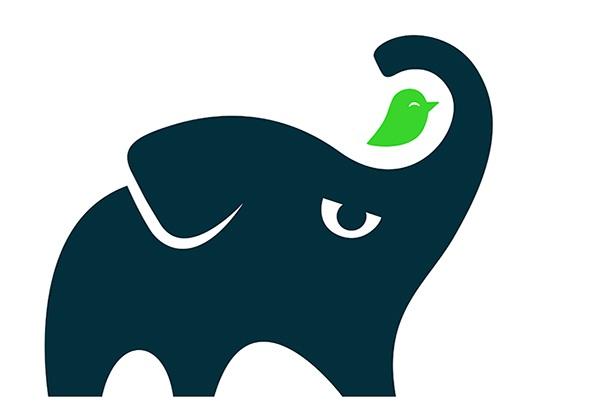 [1] https://docs.gradle.org/current/userguide/build_init_plugin.html
[2] https://github.com/townsfolk/gradle-templates
Android ♥ Gradle
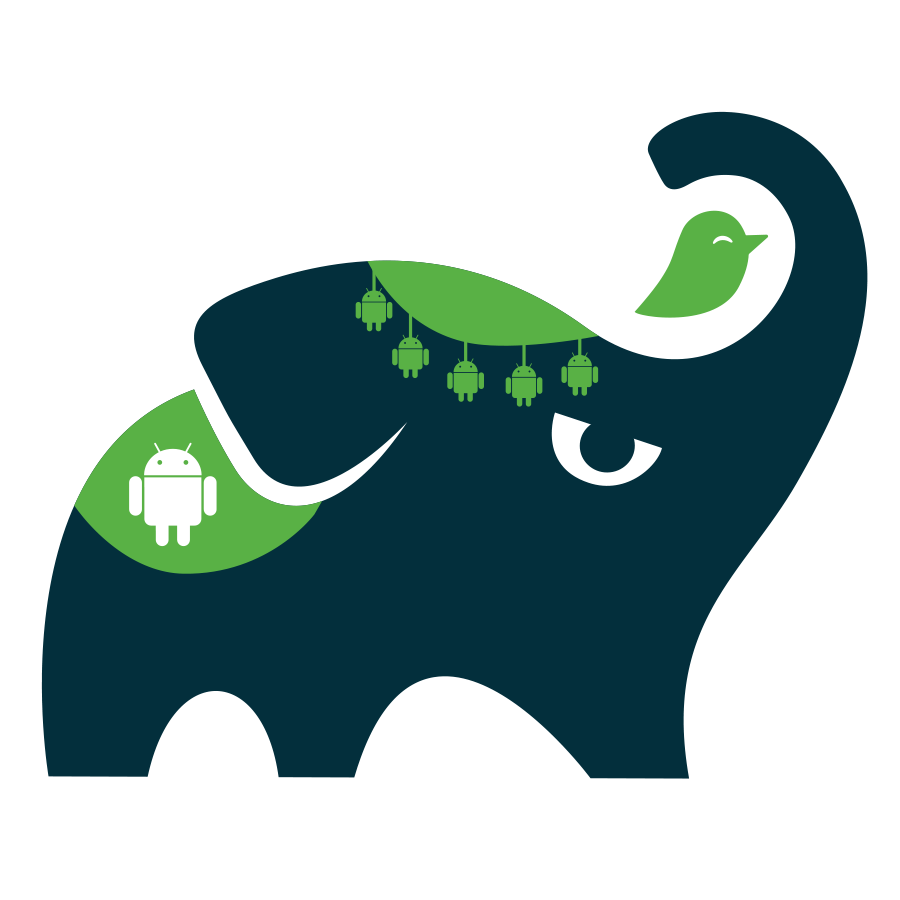 Gradle is the default Android build tool
Google provides few Gradle plugins for Android
Gradle wrapper
Install gradle on your machine
Execute gradle task called wrapper
Commit the generated files for the wrapper
To use the wrapper just type gradlew instead of gradle
No need to manually install gradle on any other machine for this project
Creating Gradle plugin
Can be done in java or groovy
Define your own DSL extensions
JUnit test it
Build it and deploy it separately
Reuse It over and over
Gradle user guide
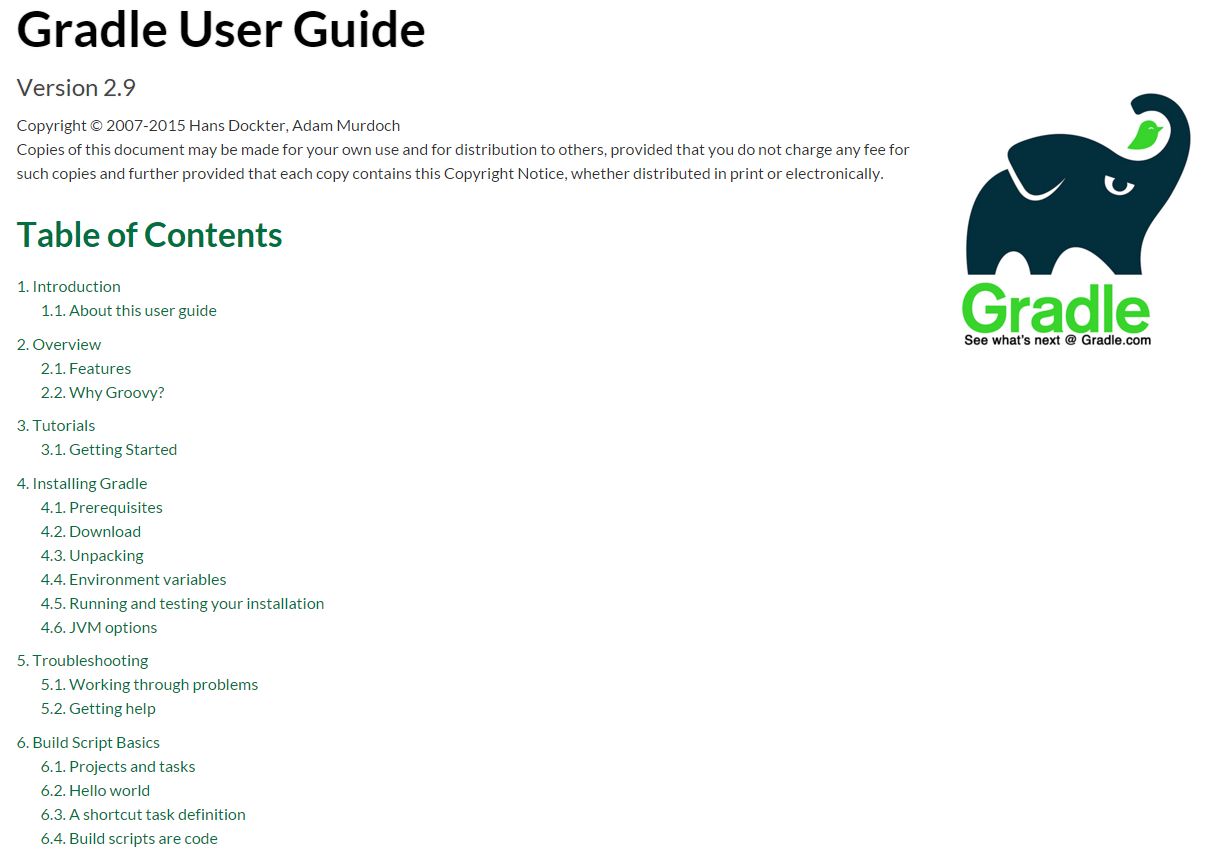 Contains 70 chapters
Extensive list of examples
https://docs.gradle.org/current/userguide/userguide.html
What to take from the presentation
Gradle is here to stay
It is easy to take it on a test drive
It can probably do whatever you did with Maven, and much much more
Is it for everyone? No!
?